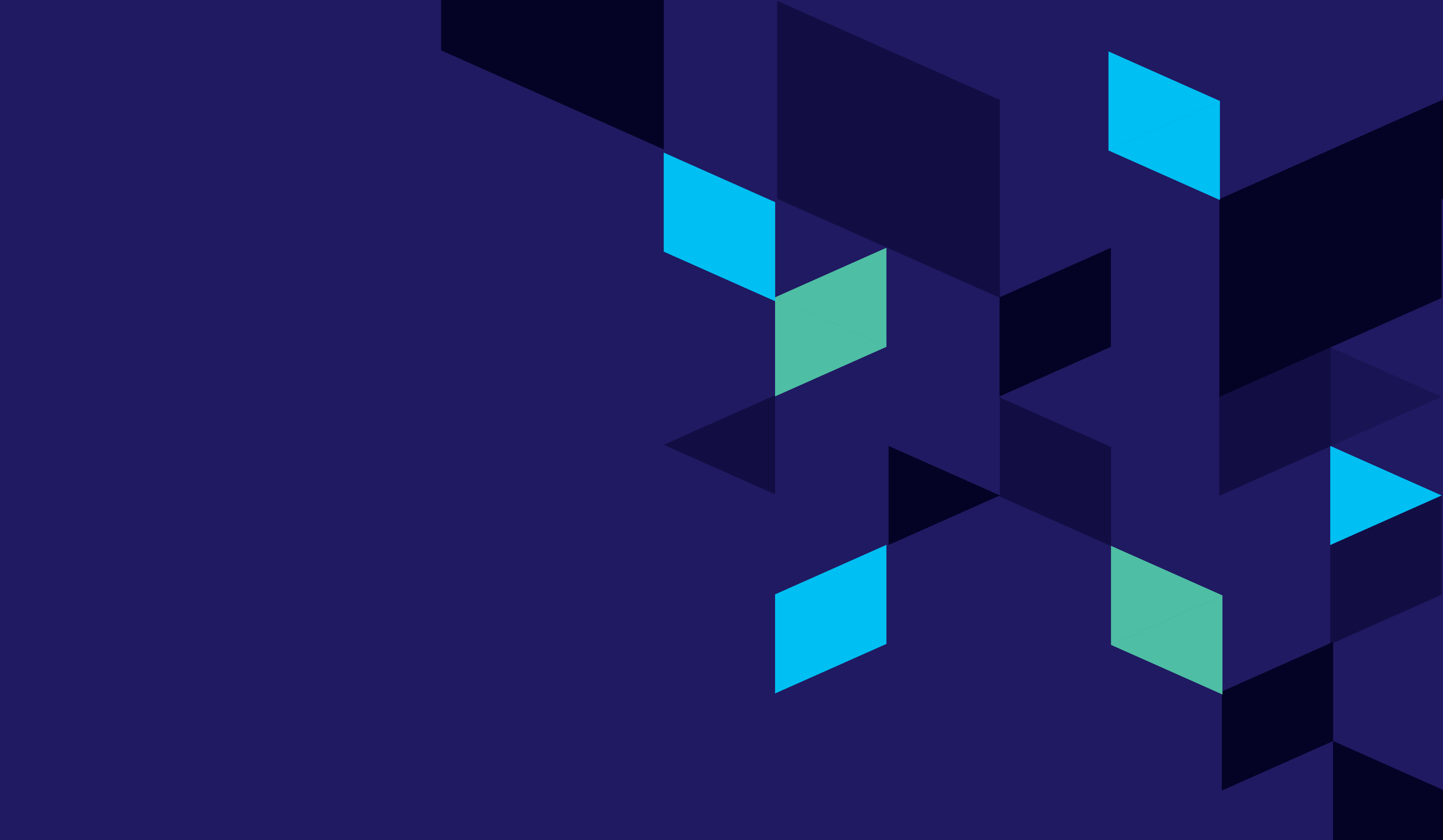 August 8, 2024
Question of the Week:
“
How is multiscreen TV held to a higher standard than ‘Big Tech’ digital platforms?
”
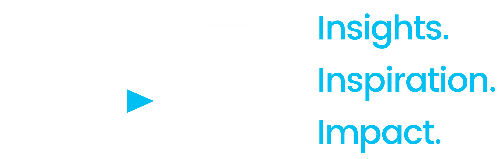 Through the Cable Communications Policy Act, multiscreen TV has long been required by law to give consumers authority over their own data
3 Elements of the Cable Communications Policy Act of 1984
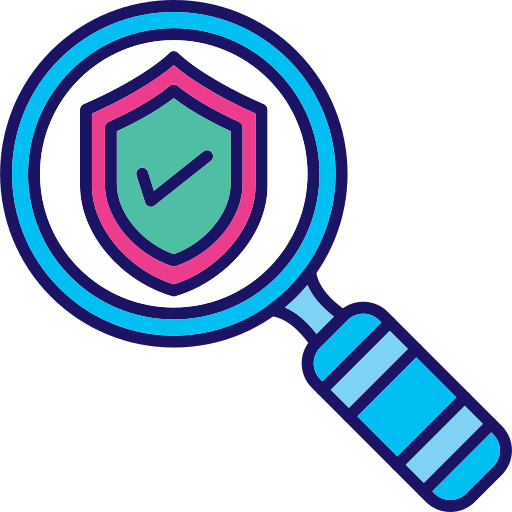 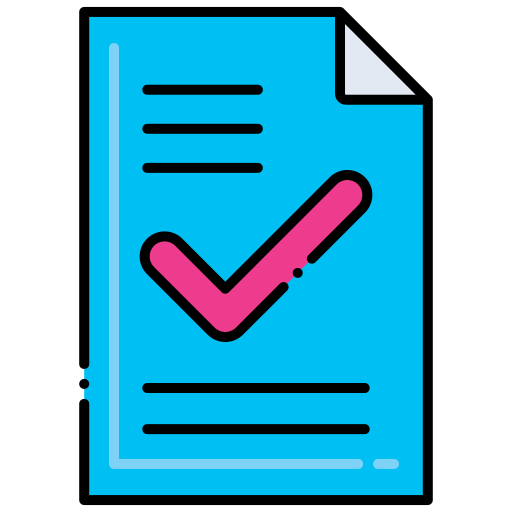 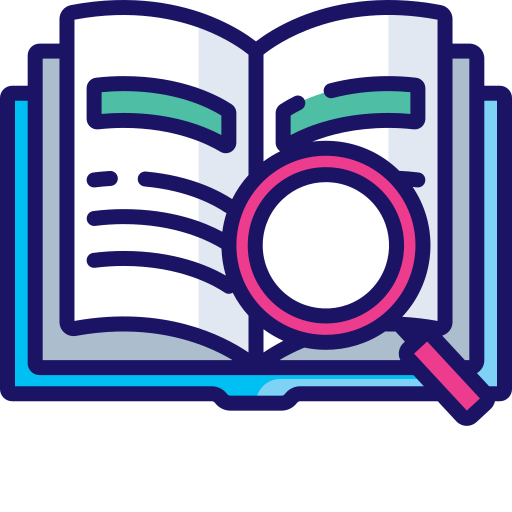 Transparent
Consented
Right to Inspect
Cable operators must give prior notice and obtain consent before collecting data from consumers
Cable operators must receive consent from consumers in order to share data with third parties
Cable subscribers have the right to inspect and correct errors in the cable operator’s databases
Source: uscode.house.gov, Cable Communications Policy Act of 1984, 47 USC 151
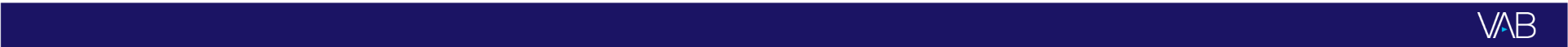 This information is exclusively provided to VAB members and qualified marketers.
PAGE 2
Because of less regulation in digital, adults are concerned with how ‘Big Tech’ walled gardens and social media companies are handling their data
% of U.S. adults who have little or no trust that leaders of social media companies will…
81%
Publicly admit mistakes and take responsibility when they misuse or compromise users’ personal data
Not sell users’ personal data to others without their consent
of U.S. adults are concerned about how companies use the data they collect about them
77%
76%
Source: Pew Research Center, ‘How Americans View Data Privacy’, October 2023. *eMarketer Forecast, May 2024, social networks users - Internet users of any age who use a social network via any device at least once per month (2019 – 206.2MM vs. 2023 – 228.0MM).
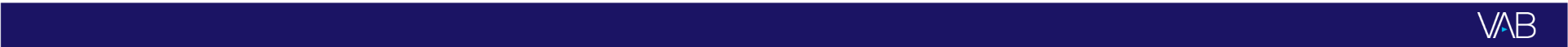 This information is exclusively provided to VAB members and qualified marketers.
PAGE 3
October 24, 2023
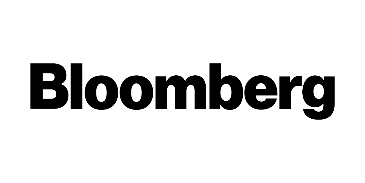 Meta Sued by California, States Over Harmful Youth Marketing
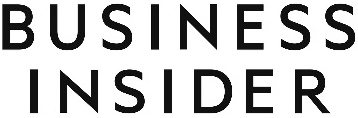 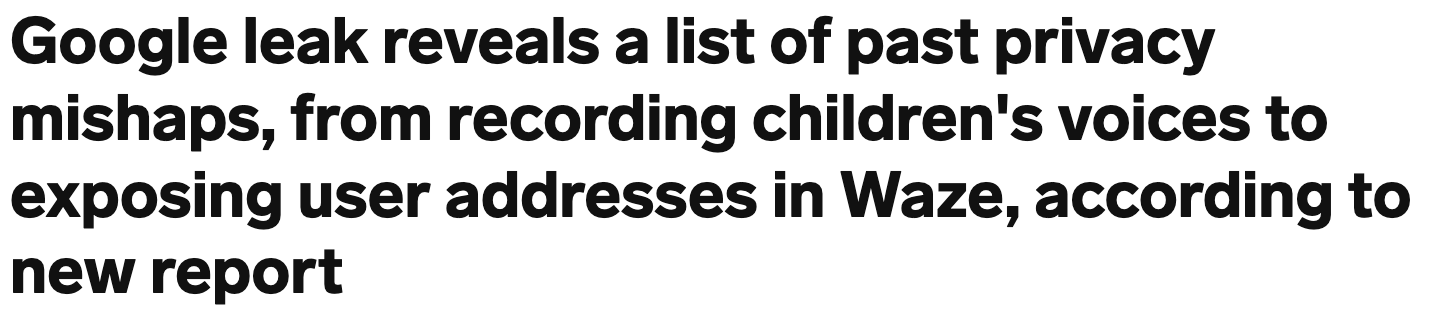 ‘Big Tech’ platforms continue to commit privacy violations while putting consumer data at risk due to a lack of standardized legislation
May 13, 2024
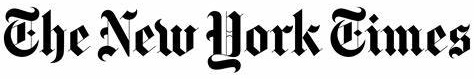 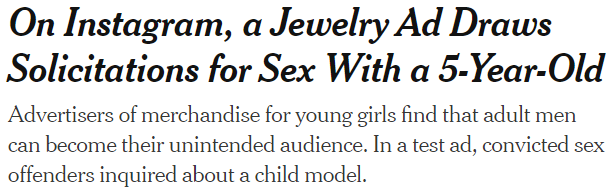 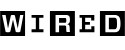 April 1,2024
December 23, 2022
June 3, 2024
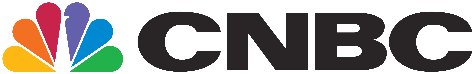 The Incognito Mode Myth Has Fully Unraveled
To settle a years-long lawsuit, Google has agreed to delete “billions of data records” collected from users of “Incognito mode,” illuminating the pitfalls of relying on Chrome to protect your privacy.
Facebook parent Meta agrees to pay $725 million to settle privacy lawsuit
March 17, 2018
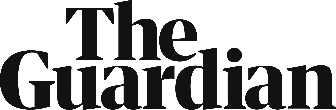 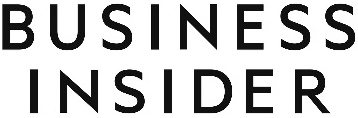 May 22, 2023
September 5, 2022
April 4, 2023
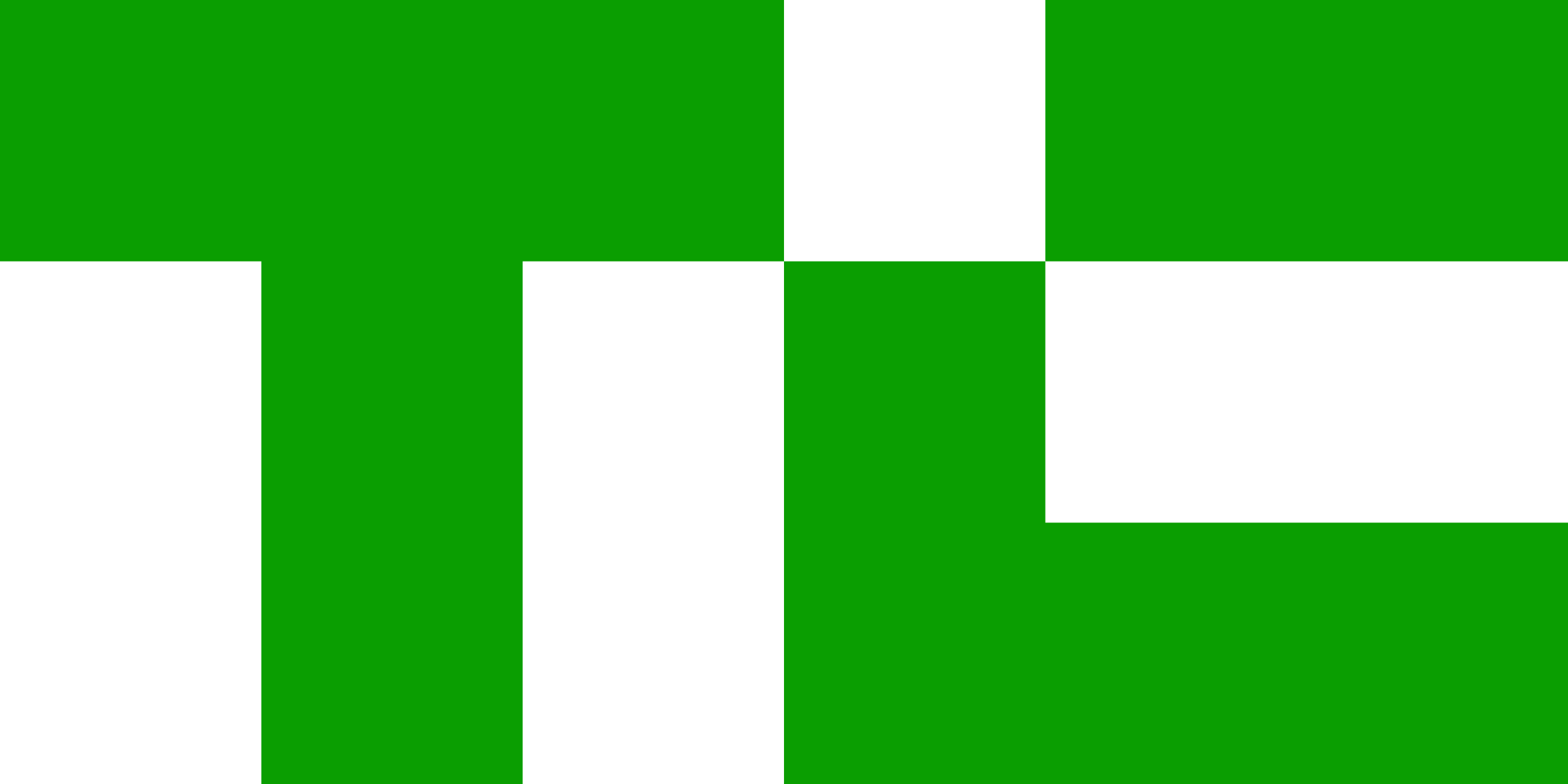 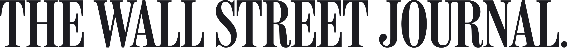 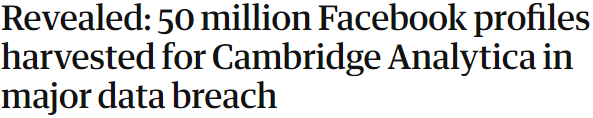 Meta hit with a record-breaking $1.3 billion fine over data privacy breaches
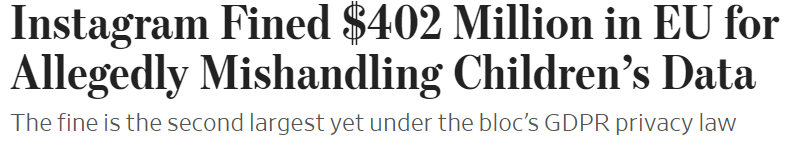 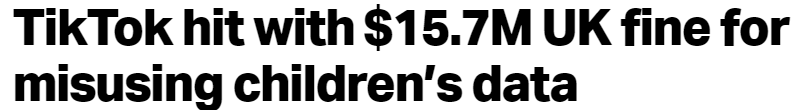 December 28, 2023
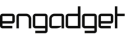 Google agrees to settle $5 billion lawsuit accusing it of tracking Incognito users
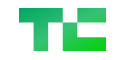 December 15, 2023
November 14, 2022
News publisher files class action antitrust suit against Google, citing AI’s harms to their bottom line
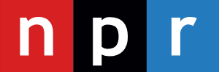 Google pays nearly $392 million to settle sweeping location-tracking case
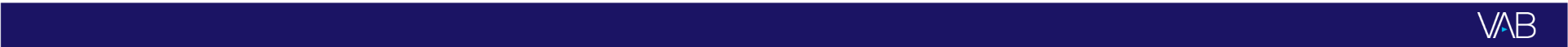 This information is exclusively provided to VAB members and qualified marketers.
Television has also been required by law to manage the programming and ads served to children for over three decades
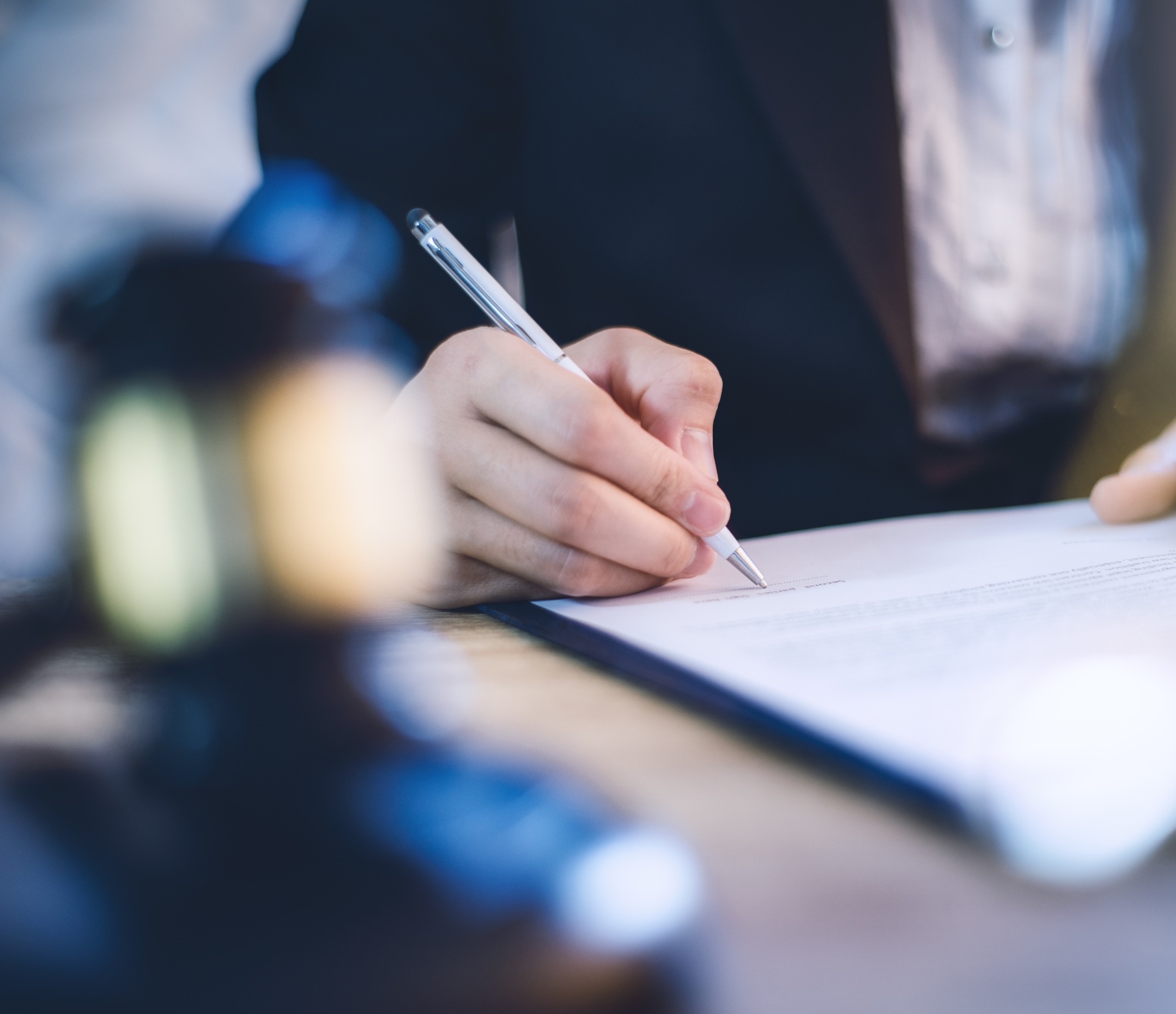 Children’s Television Act of 1990
# 1
TV broadcasters & networks must apply for a license and undergo thorough review by the FCC
# 2
Licensees must consider “the educational and informational needs of children”
# 3
FCC reviews overall programming and the share of educational programs
# 4
Licensees must limit the number of commercials during children’s programs
Source: FCC Video Division, ‘The Public and Broadcasting’.
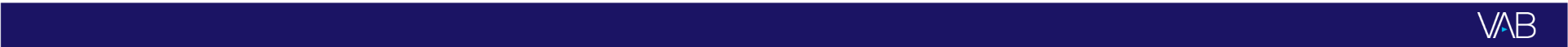 This information is exclusively provided to VAB members and qualified marketers.
PAGE 5
Whereas ‘Big Tech’ platforms have repeatedly broken trust with users by not adhering to data privacy guidelines when it comes to protecting kids
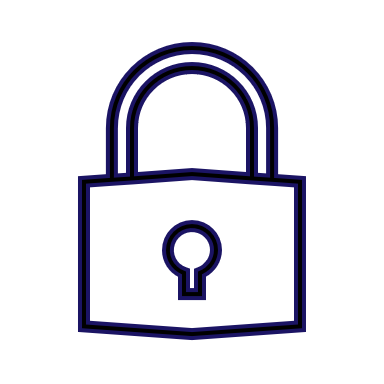 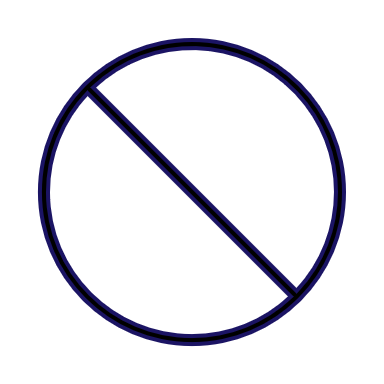 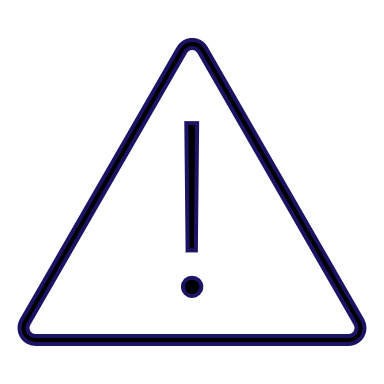 Privacy
Abused
Exposure to 
inappropriate content
Exploitation
“There is no reasonable excuse for ads running on content intended primarily for kids other than to extort advertisers through a toddler-enabled click farm”

Sr. Advertising Executive 
who chose to remain anonymous
“Some of these ads reportedly involved content inappropriate for children, such as car wrecks, medical injuries and clips from TV-MA shows.”
“They (YouTube) have created a conveyor belt that is scooping up the data of children” 

Jeff Chester, Executive Director at the Center for Digital Democracy
New York Times: ‘YouTube Ads May Have Led to Online Tracking of Children, Research Says,’ 8/17/23
Adalytics: ‘YouTube Advertisers Inadvertently Harvesting Data From Millions of Children?’ 8/21/23
The Verge: ‘Senators want YouTube investigated over showing targeted ads to kids, again,’ 8/18/23
Click here to learn more about the personalized campaigns serving impressions to children in ‘VAB Investigation: Did YouTube allow for targeted campaigns to be served on “Made for Kids” channels?’
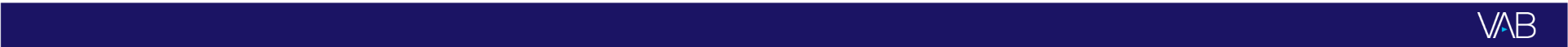 This information is exclusively provided to VAB members and qualified marketers.
PAGE 6
A platform’s trustworthiness extends to its advertising environment as well which enables brands to create authentic connections with viewers
Types of Advertising U.S. Adults Find Trustworthy
% of respondents
U.S. adults are more likely to find ads on TV trustworthy vs. ads on digital platforms
2.5x 
More Likely
to trust ads on TV vs. ads on social media
1.5x
More Likely
to trust ads on TV vs. ads on websites
Source: YouGov, Global Study: Which Types of Ads Do People Trust?, commissioned by Campaign, 2/5/2021. Note: Ages 18+ who selected very/somewhat trustworthy.
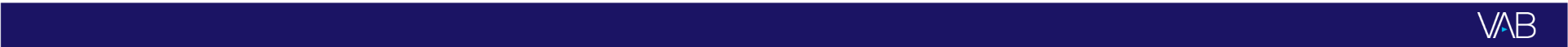 This information is exclusively provided to VAB members and qualified marketers.
PAGE 7
Download our full report below to learn more about how you can protect your brand by investing in media that is held to a higher standard
Click report cover below to download
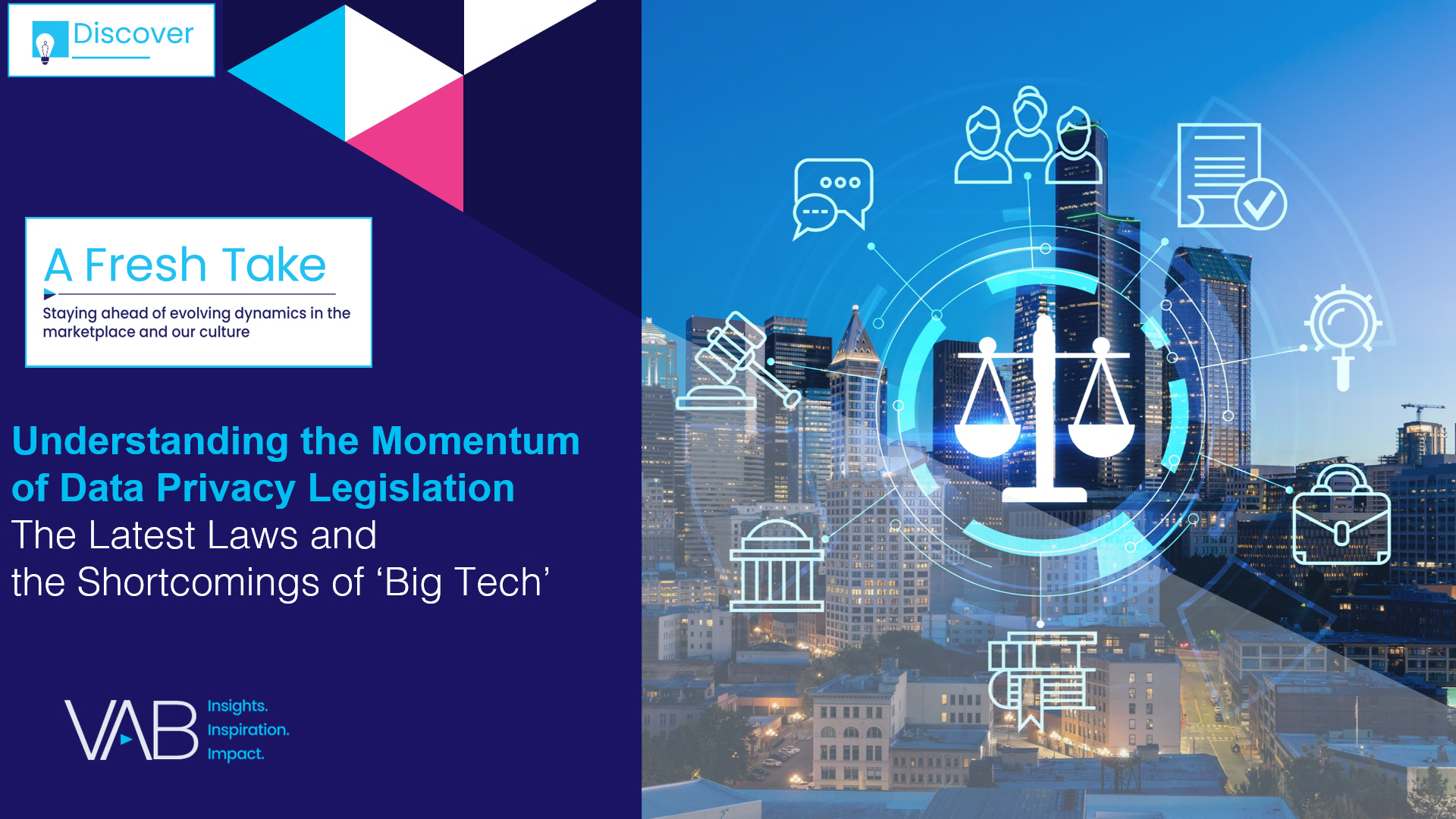 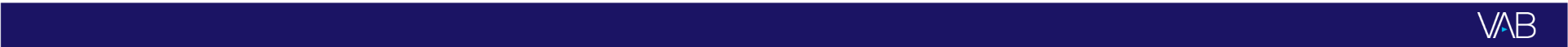 This information is exclusively provided to VAB members and qualified marketers.
PAGE 8
Also check out our complete three-part series which will help you understand, decode and navigate data privacy and security
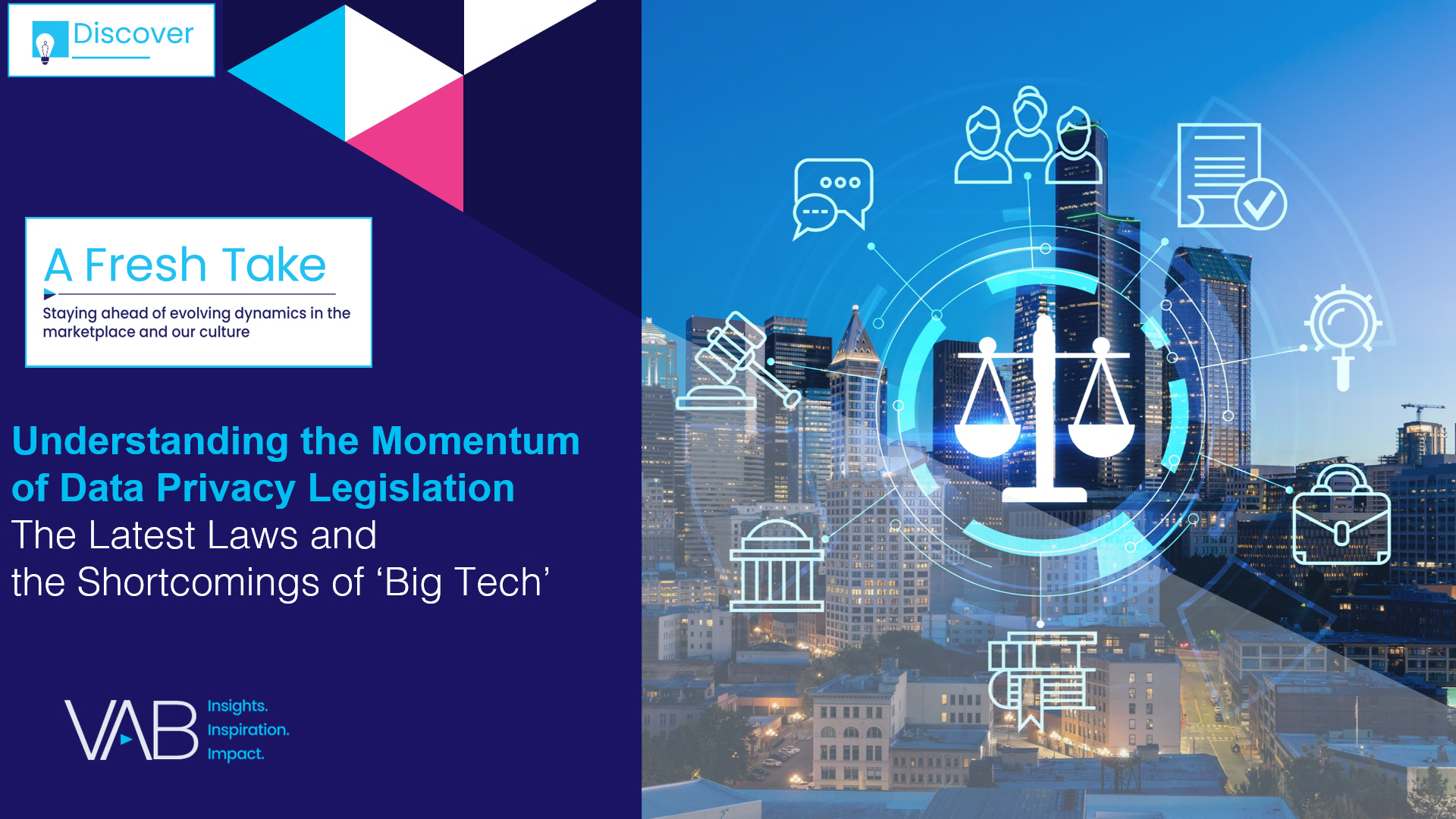 UNDERSTAND
The momentum of data privacy & security legislation
click here to download
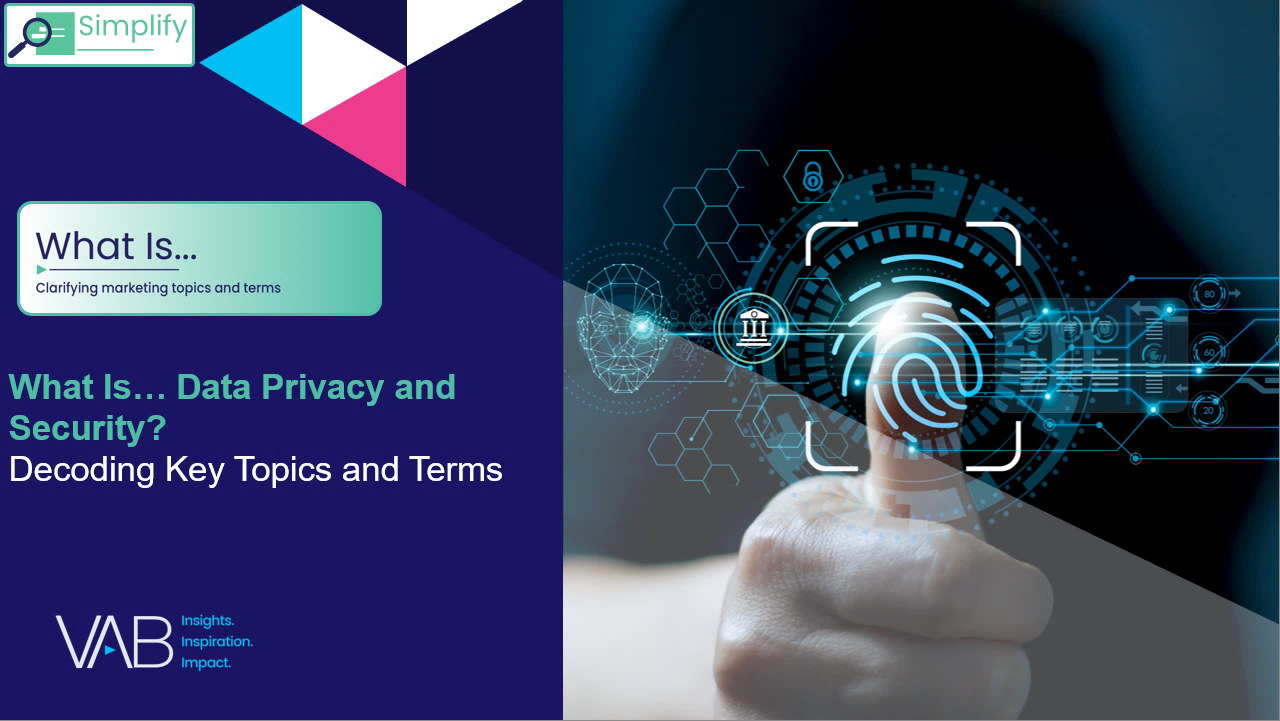 DECODE
data privacy and security
click here to download
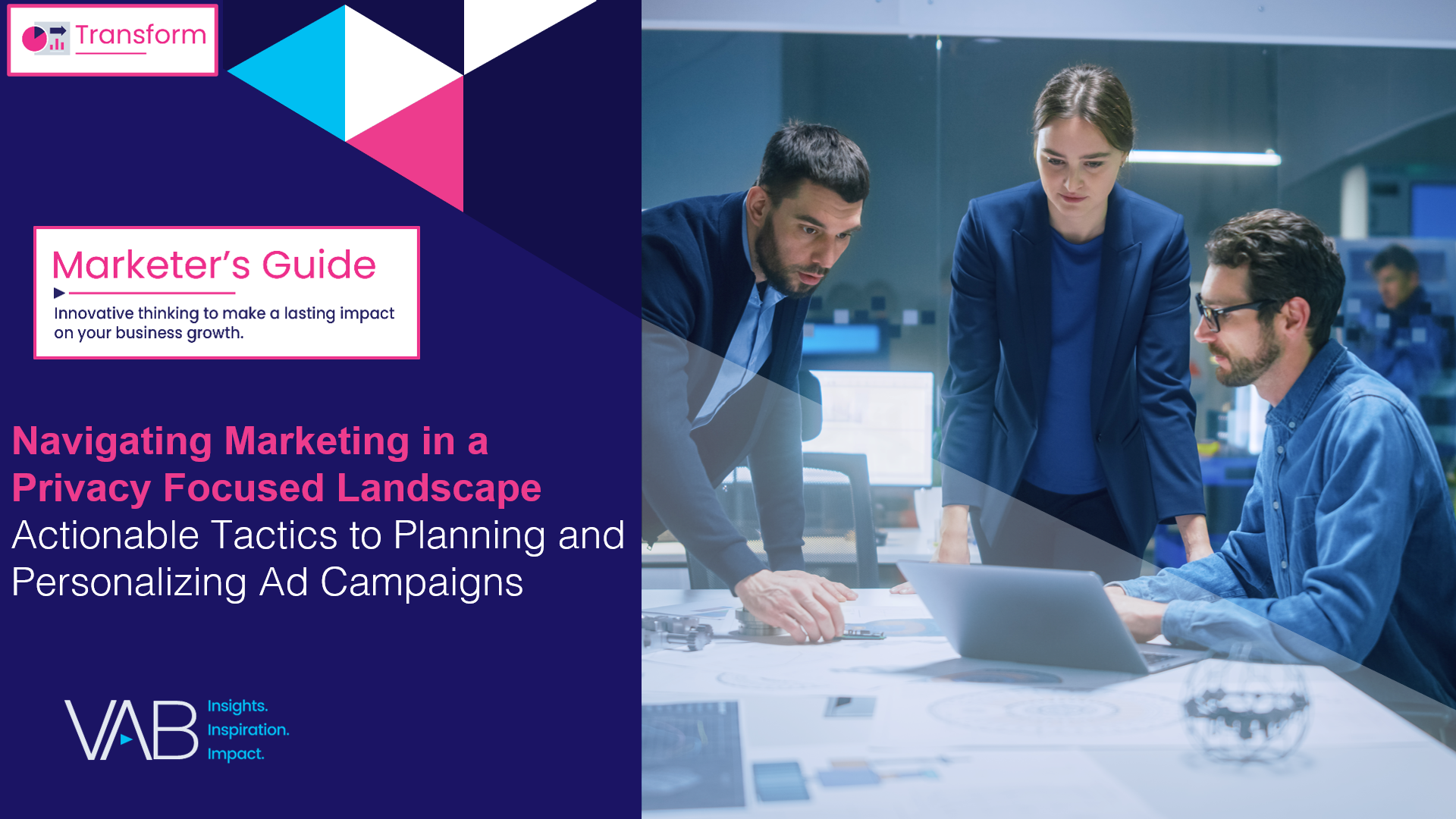 NAVIGATE
NAVIGATE
Marketing in privacy focused landscape
Marketing in privacy focused landscape
click here to download
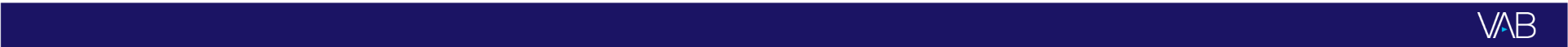 This information is exclusively provided to VAB members and qualified marketers.
PAGE 9
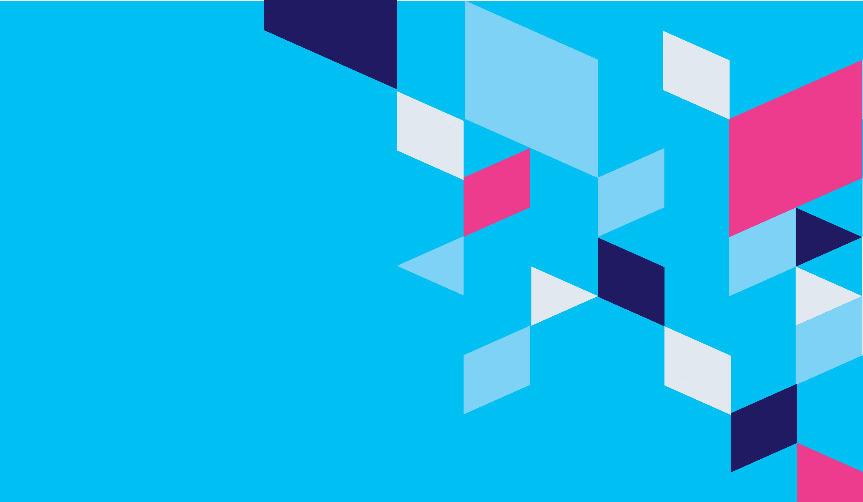 About VAB
VAB plays a dual role in the video advertising industry. We are leading the change to bring about a more innovative and transparent marketplace. We also provide the insights and thought leadership that enables marketers to develop business-driving marketing strategies.

Drawing on our marketing expertise, we simplify the complexities in our industry and discover new insights that transform the way marketers look at their media strategy.
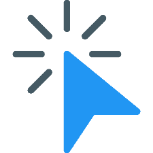 We are committed to your business growth and proud to offer VAB members, brand marketers and agencies complimentary access to our continuously-growing Insights library. Get immediate access at theVAB.com.
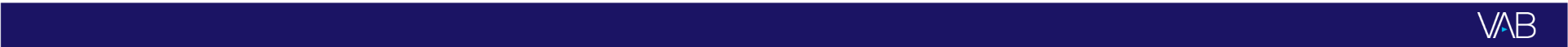 This information is exclusively provided to VAB members and qualified marketers.
PAGE 10